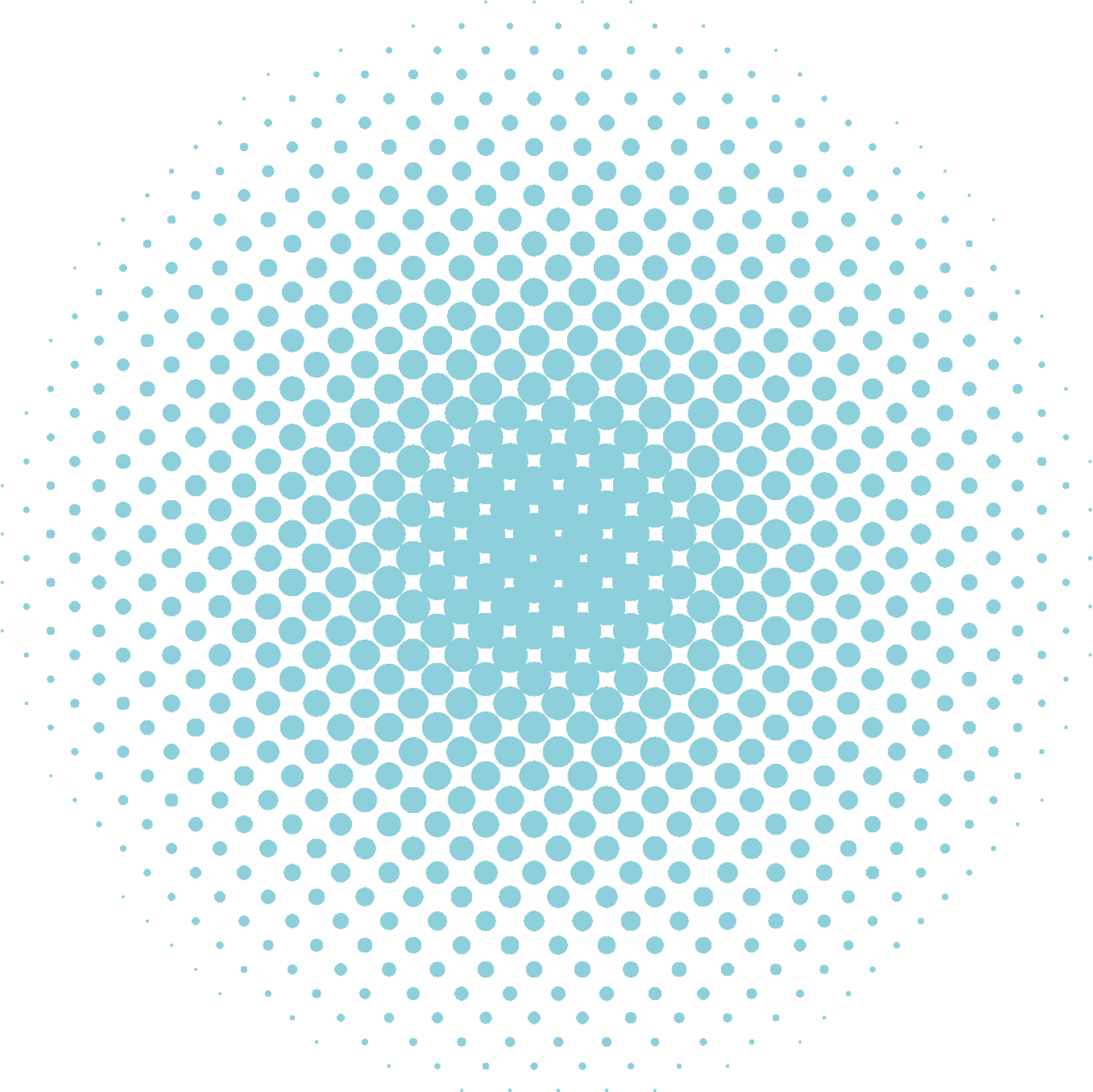 Amazon Organizational Structure
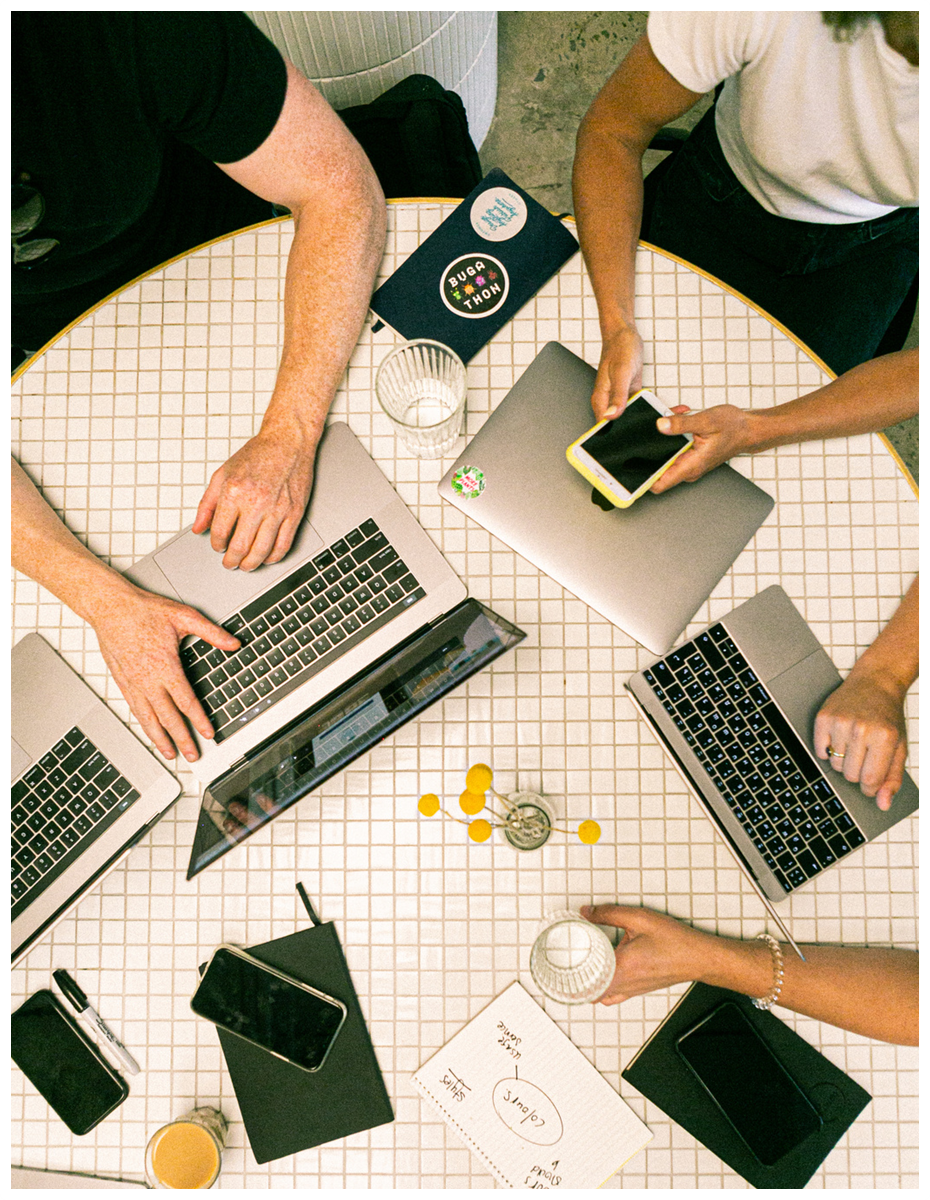 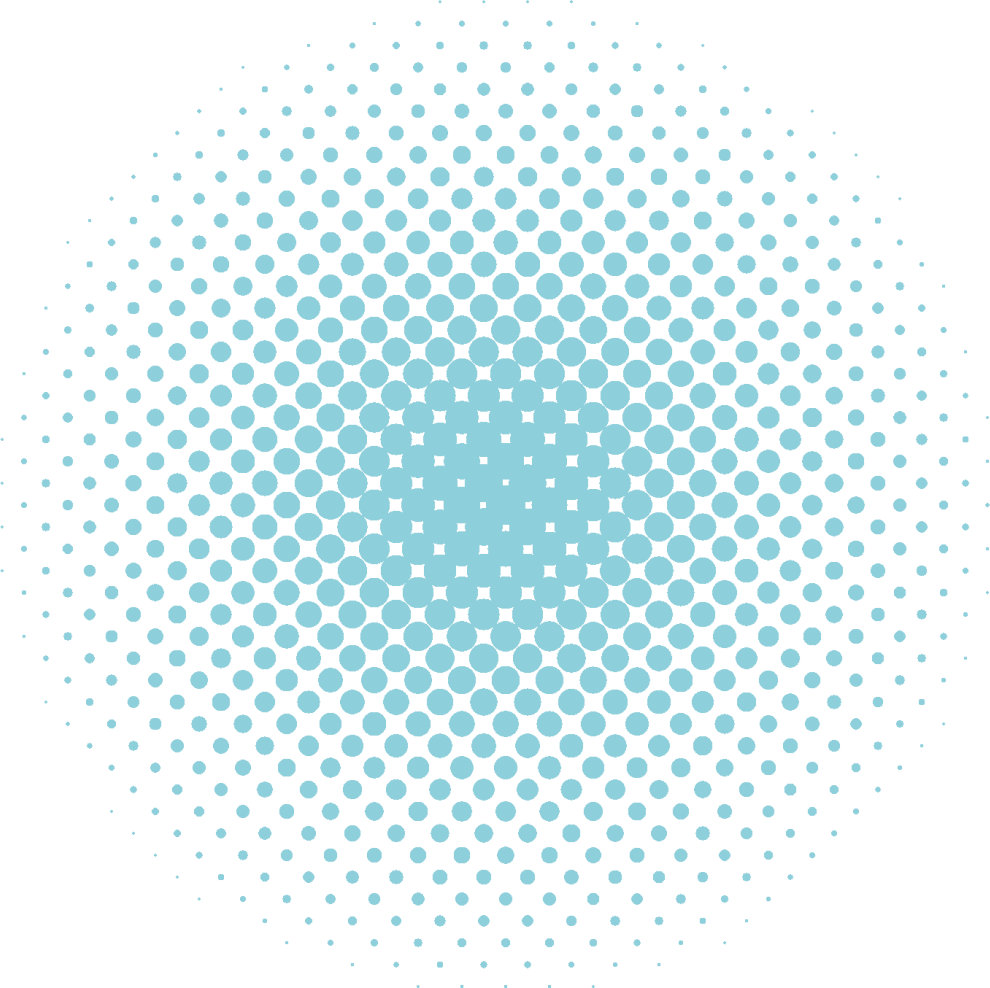 PRESENTATION
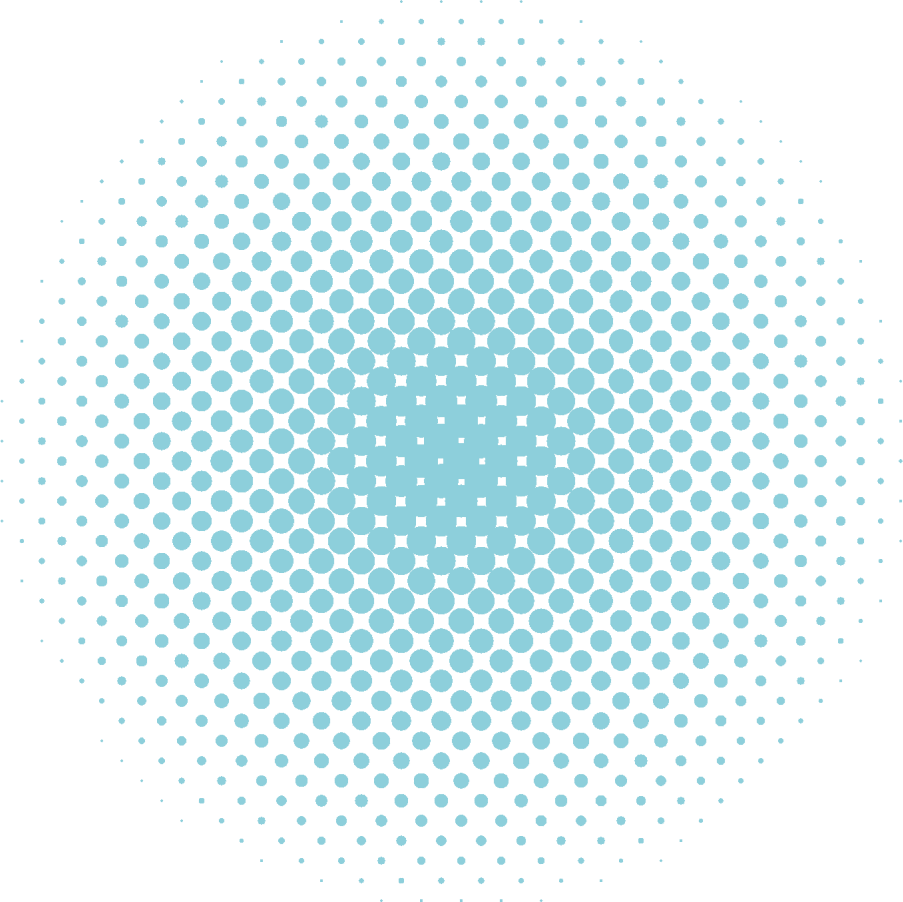 Organizational Structure
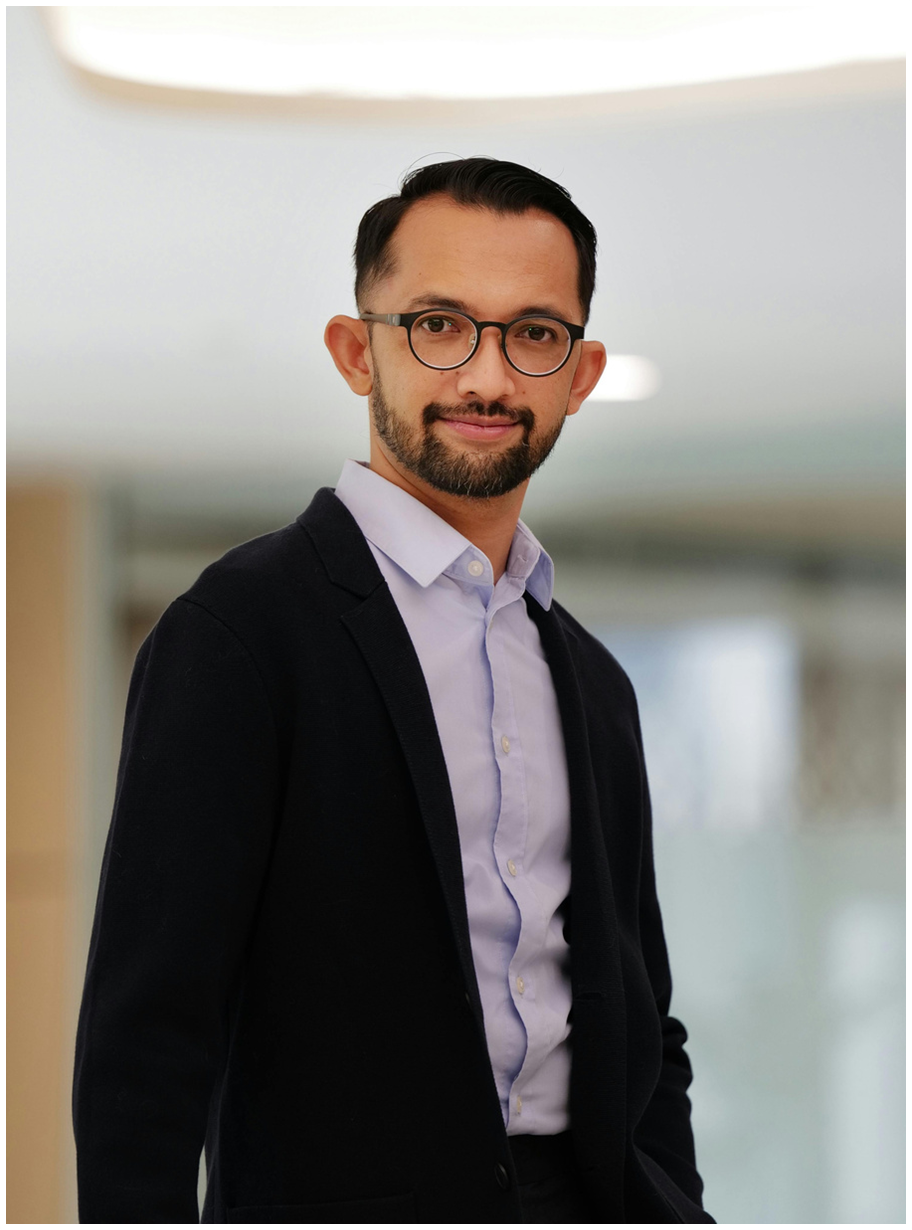 Our sector staff
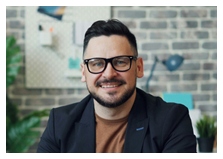 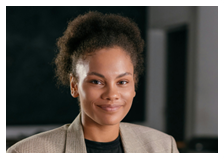 Name
Name
Chaff sector A
Chaff sector B
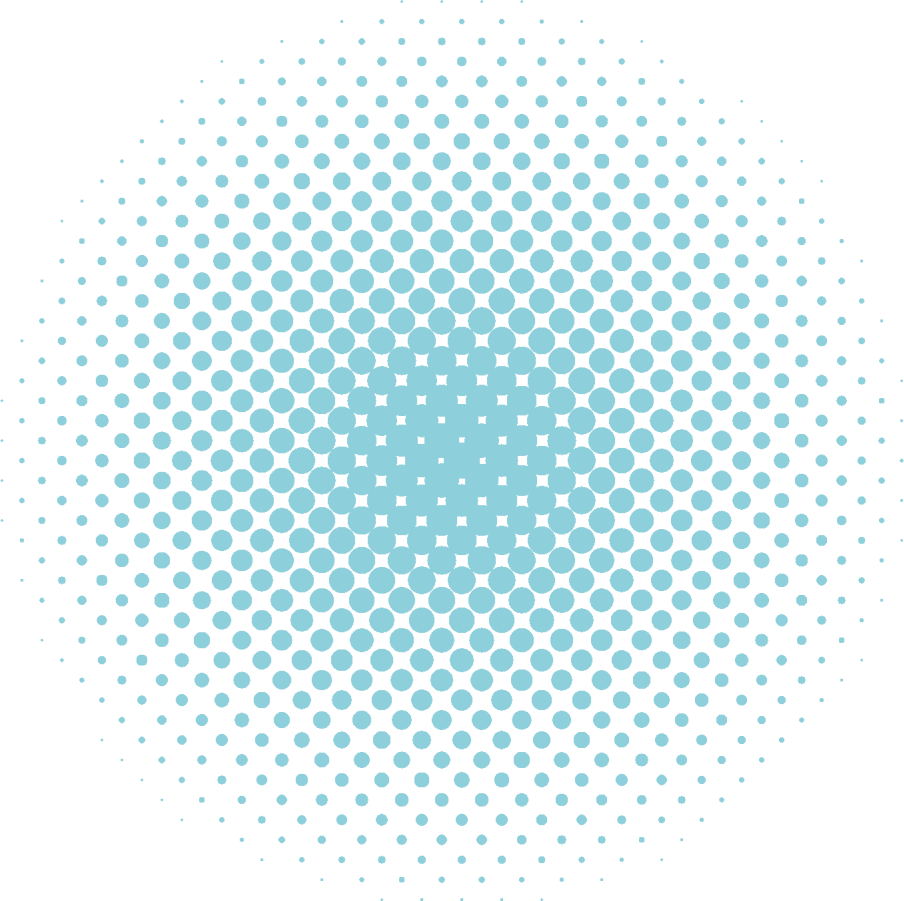 Name
Executive Chairman
Name
Name
Name
Name
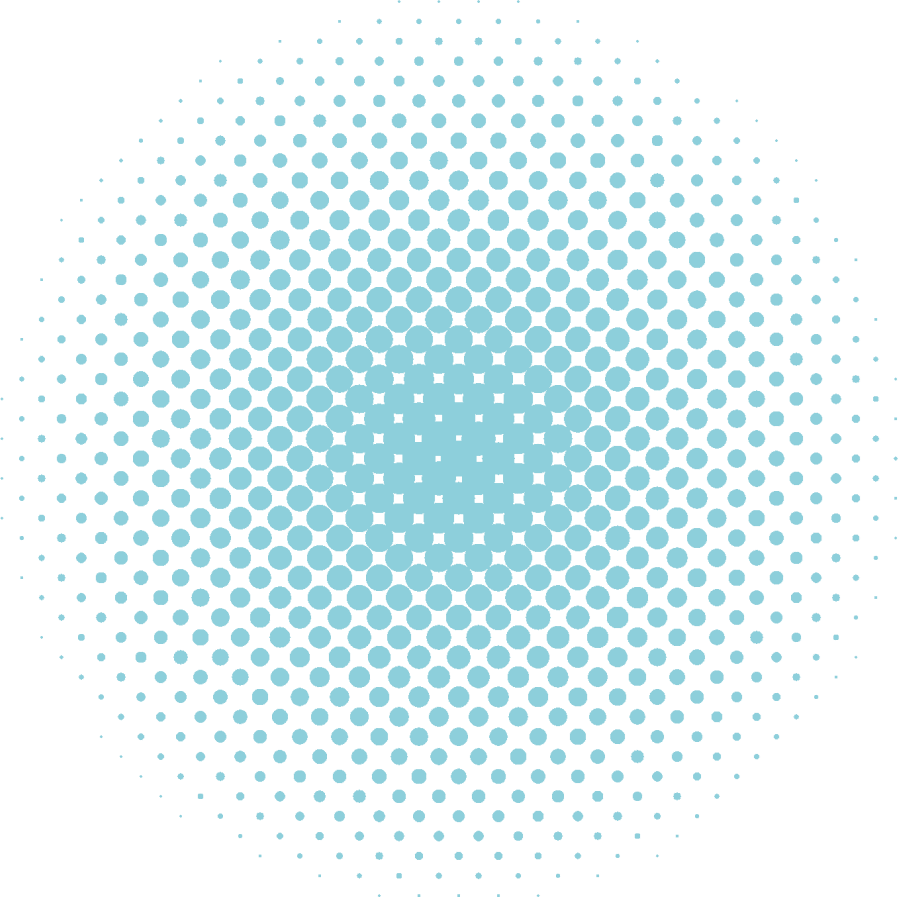 Organizational Structure
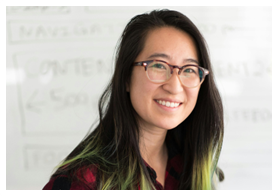 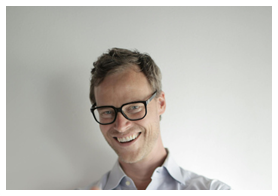 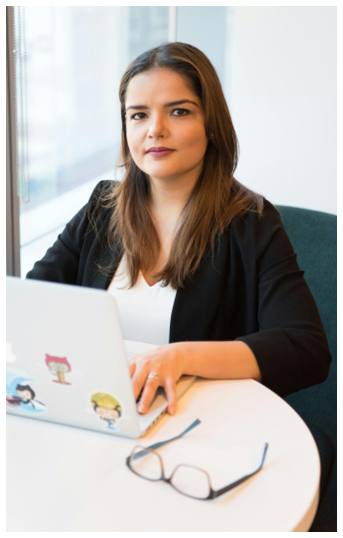 Name
Name
Team Leader
Team Leader
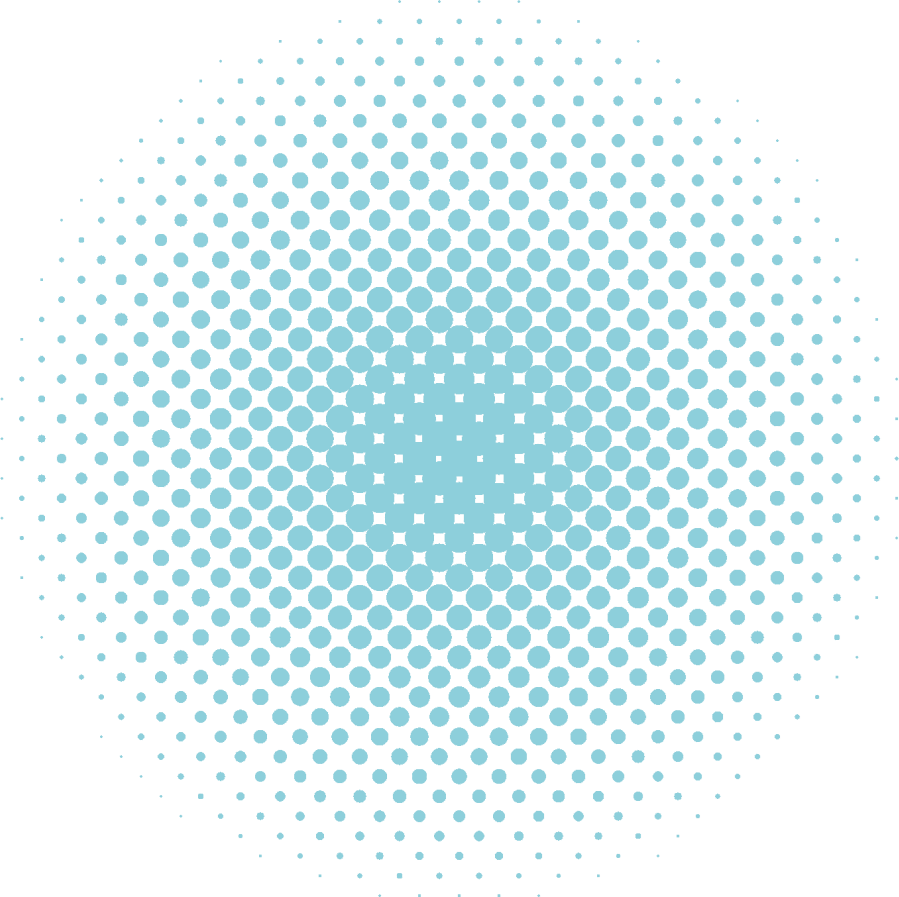 Name
Name
Position
Position
Name
Name
Name
Team Project
Position
Position
Name
Name
Position
Position
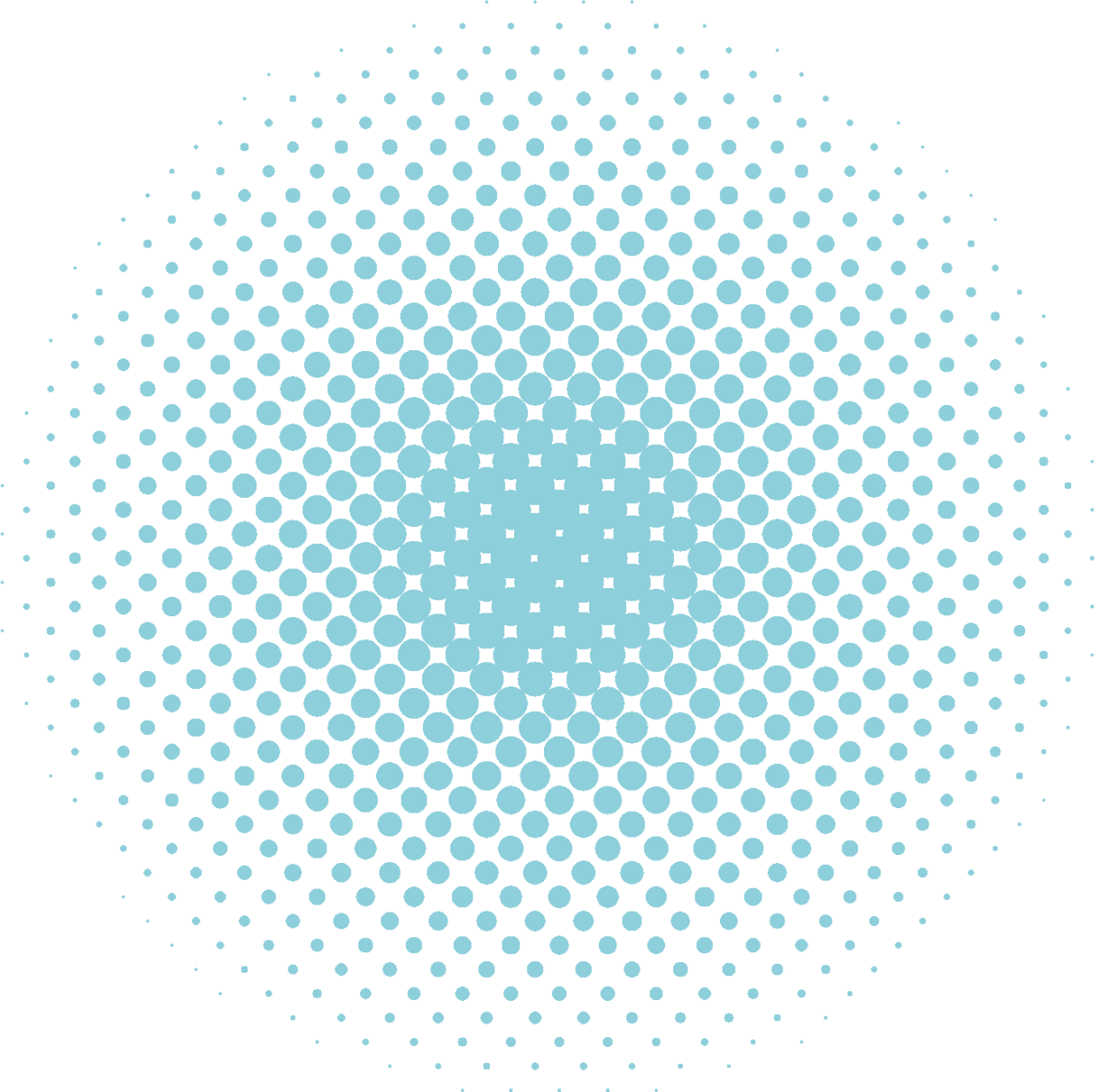 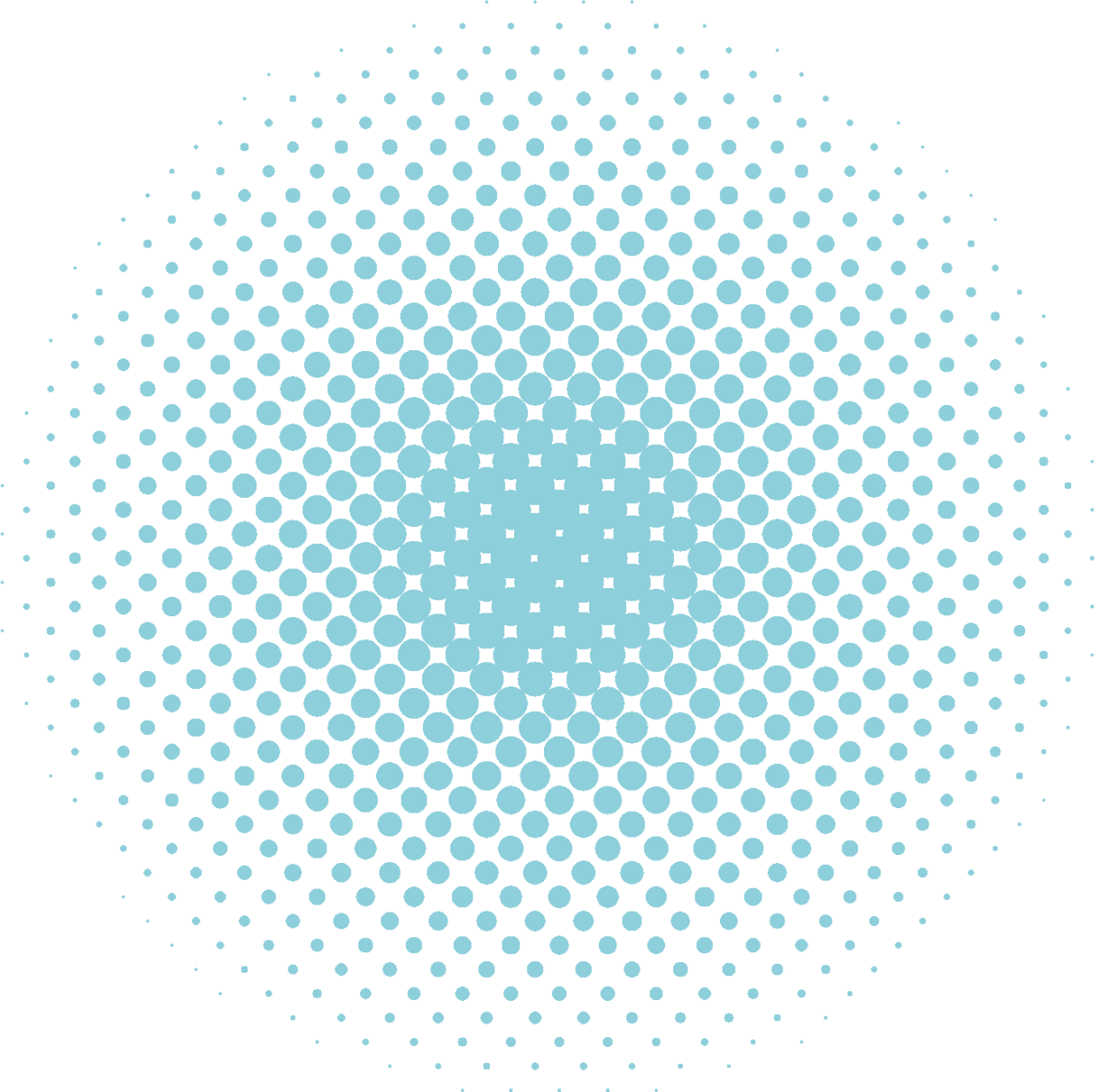 Organizational Structure
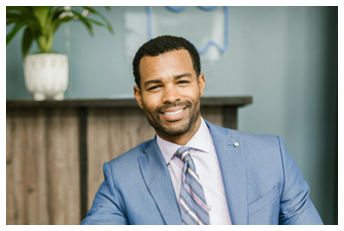 Name
President
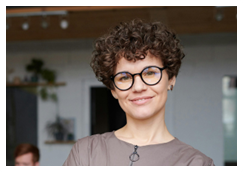 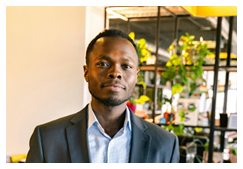 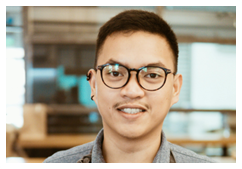 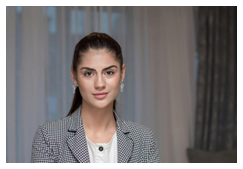 Name
Name
Name
Name
Manager
Manager
Manager
Manager
Name
Name
Name
Name
Manager
Manager
Manager
Manager
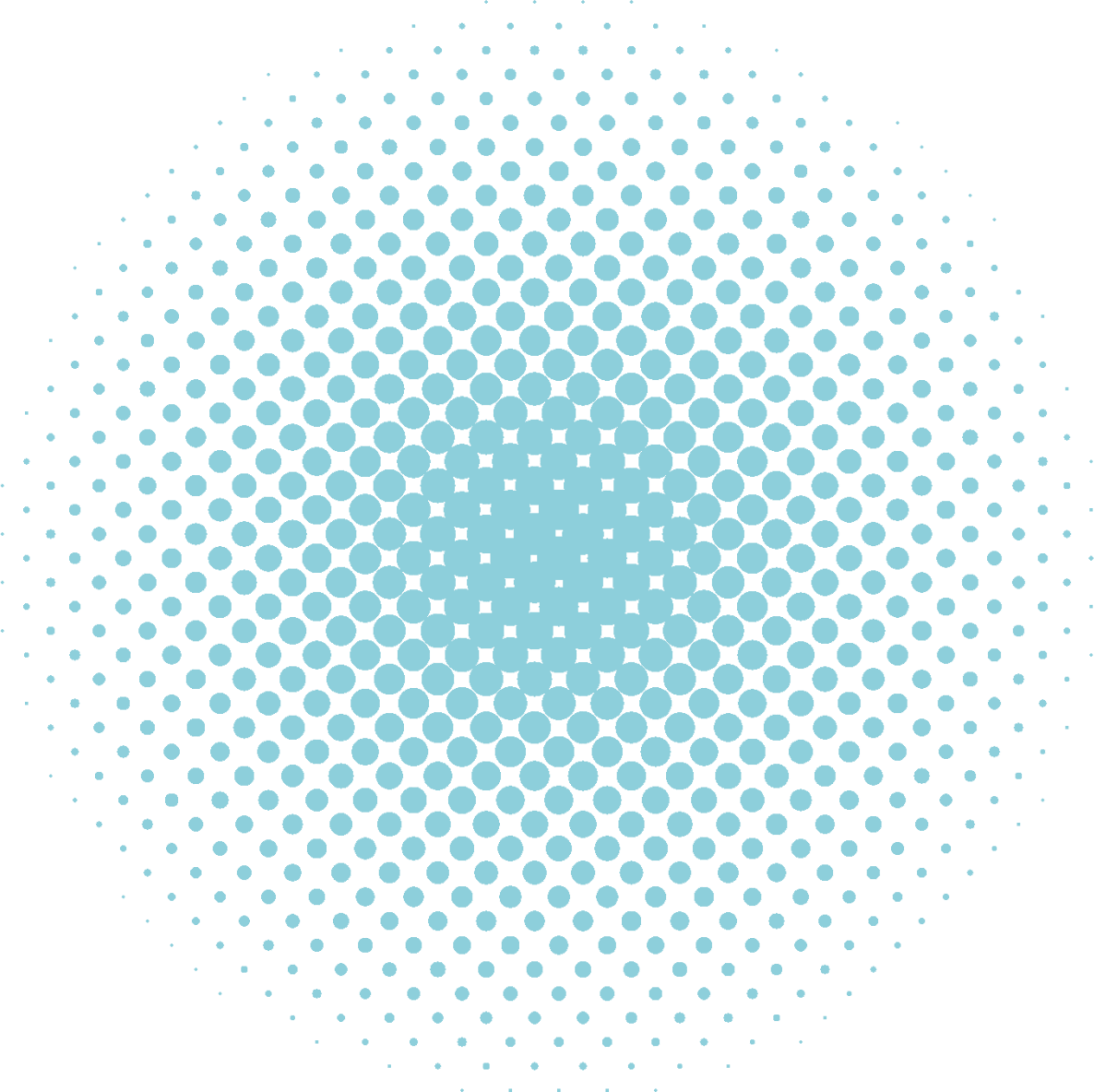 Organizational Structure
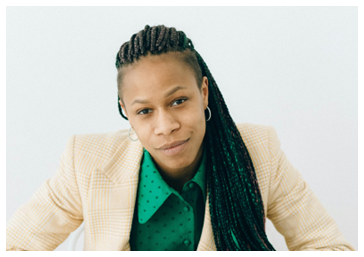 Name
SEO of Company
Name
Name
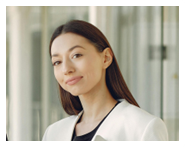 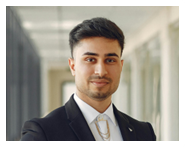 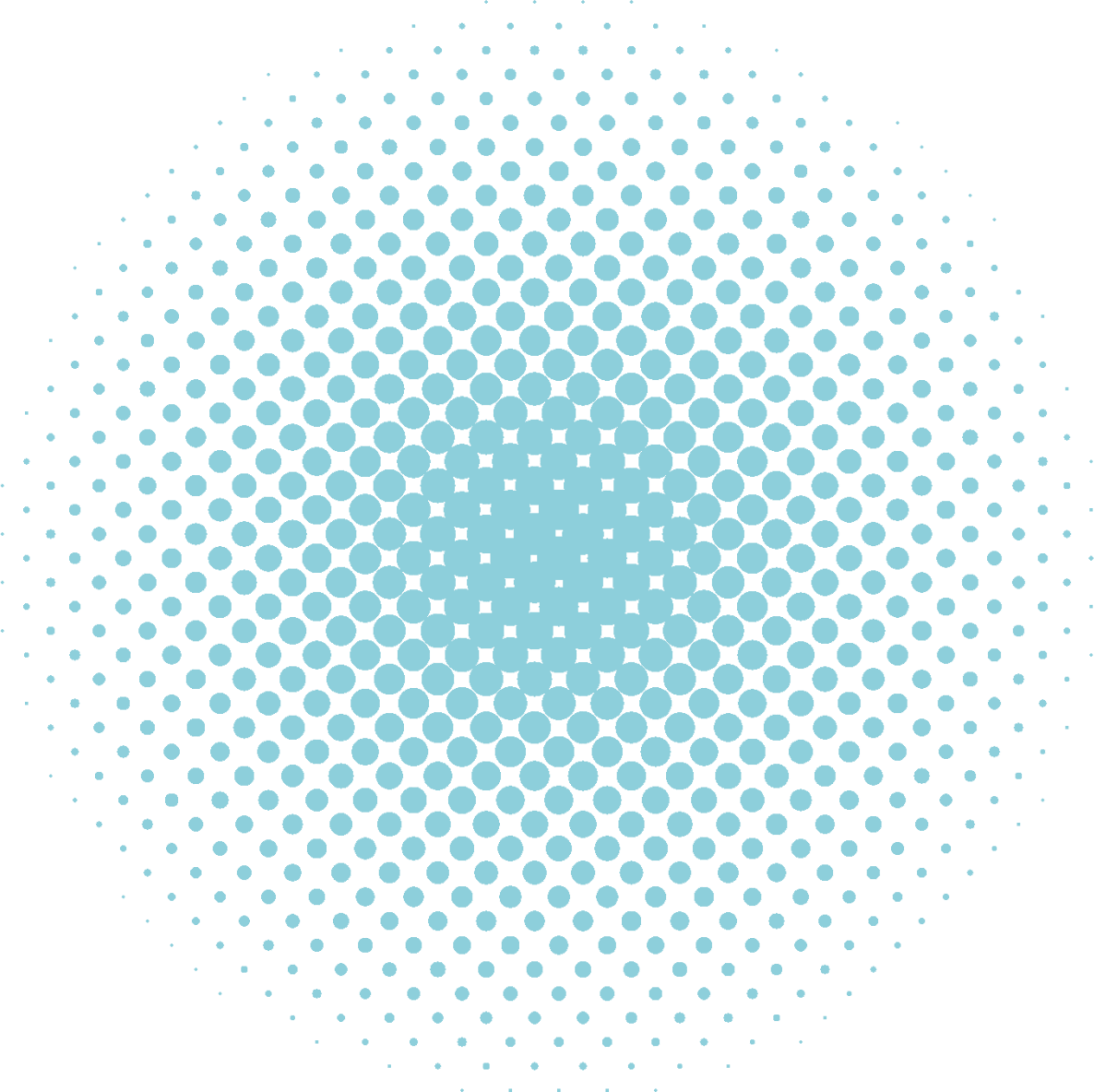 Manager Company
Manager Company
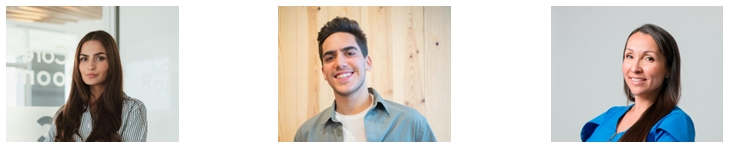 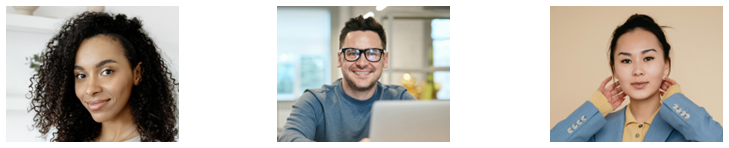 Name
Name
Name
Name
Name
Name
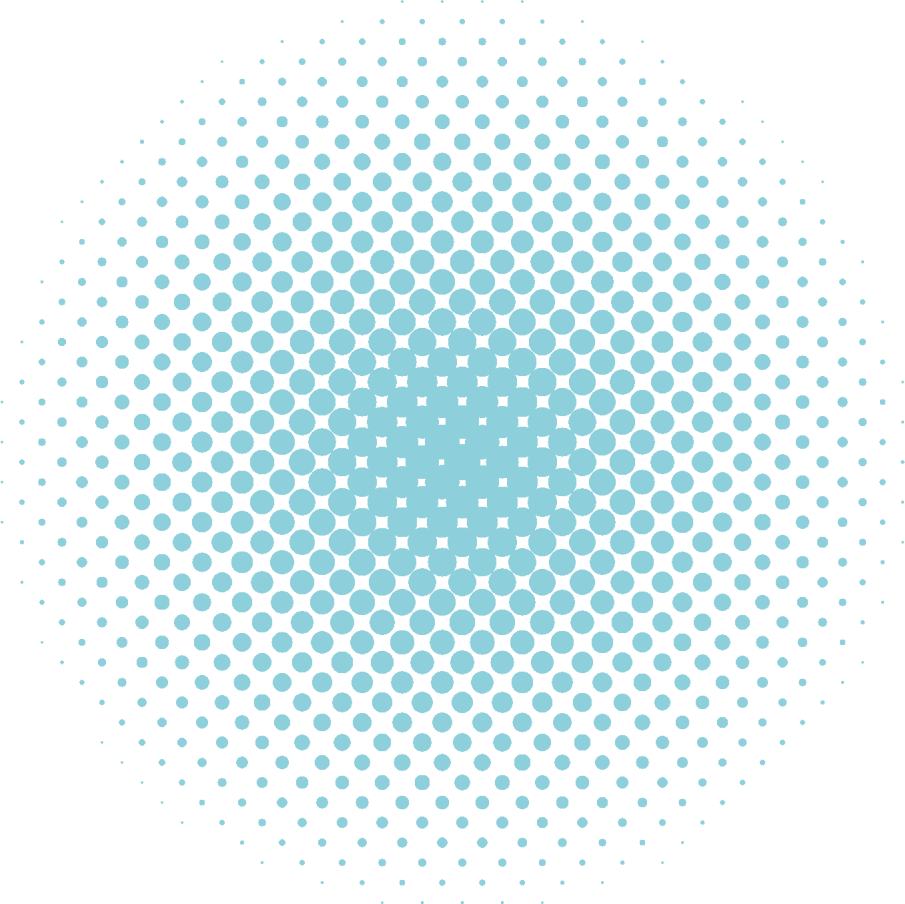 Organizational Structure
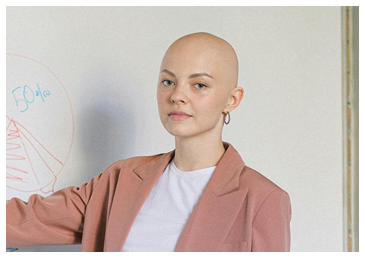 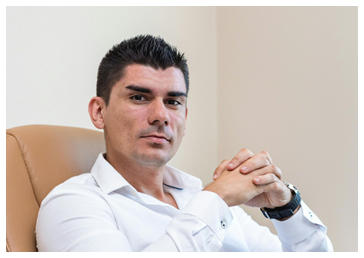 Name
Name
Chief Division
Chief Division
Name
Name
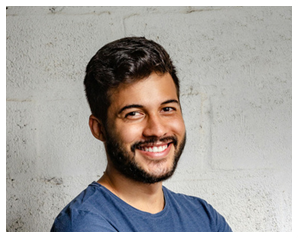 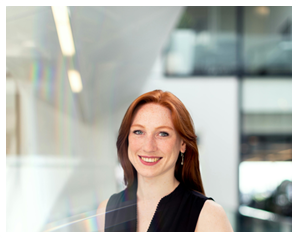 Member Division
Member Division
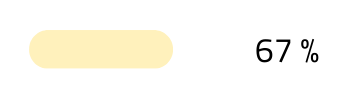 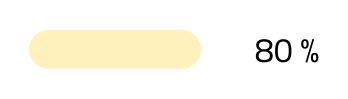 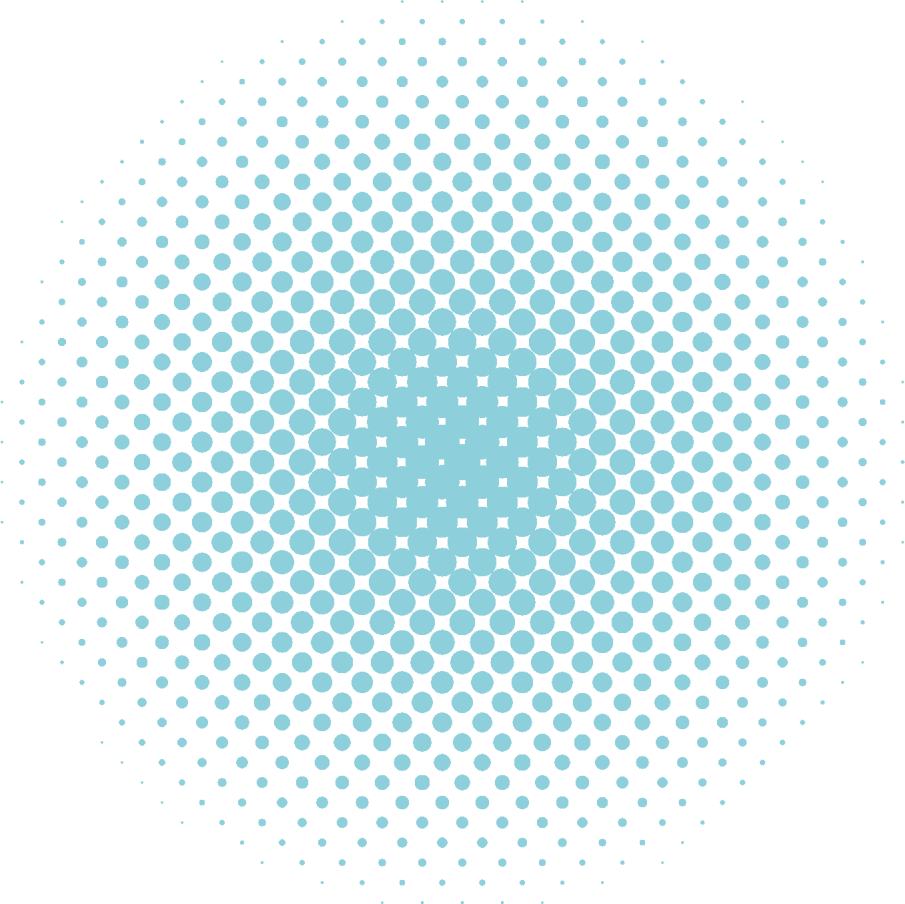 Name
Name
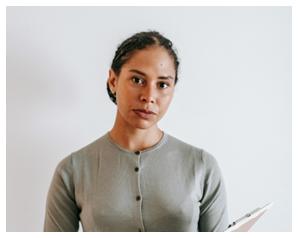 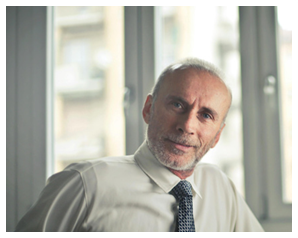 Member Division
Member Division
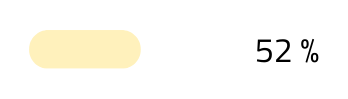 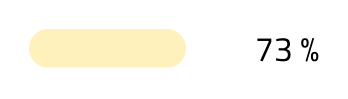 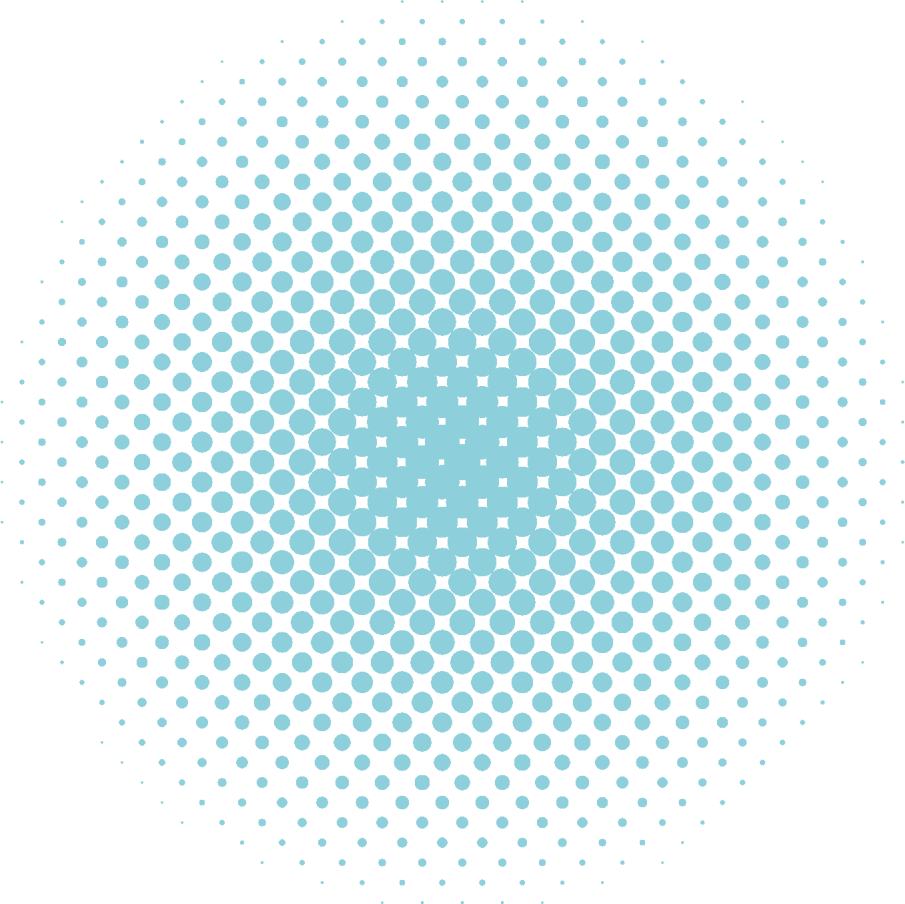 Organizational Structure
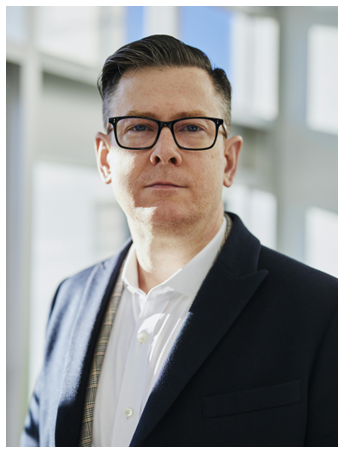 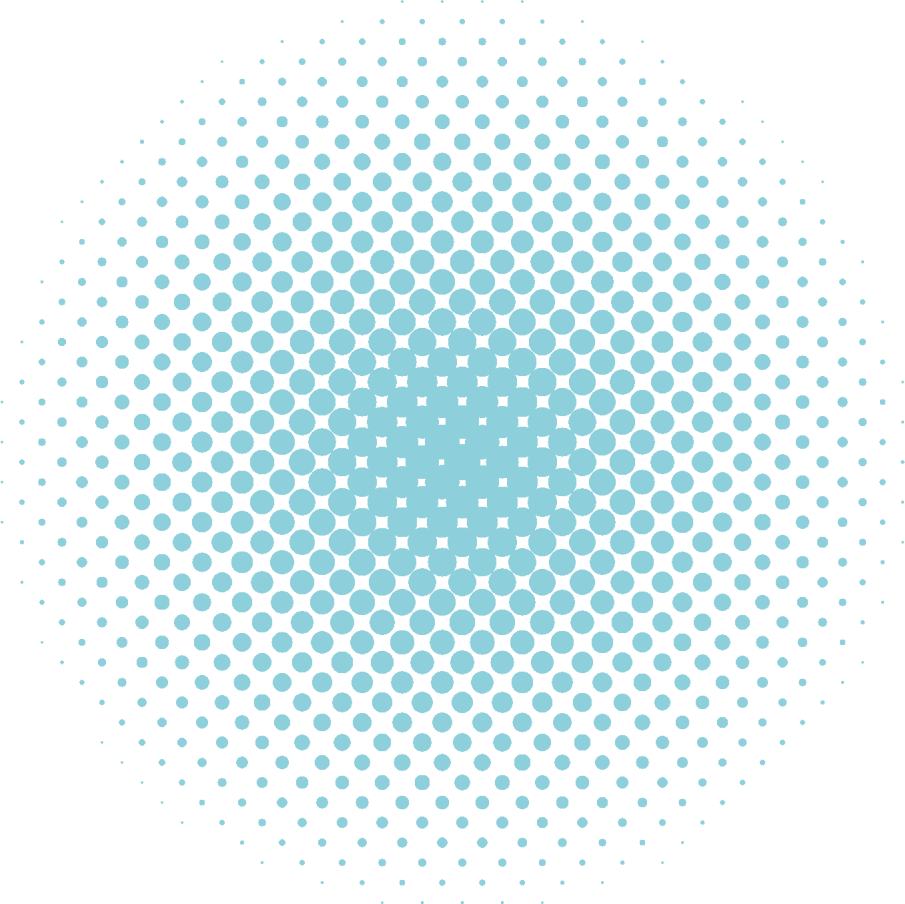 Name
SEO
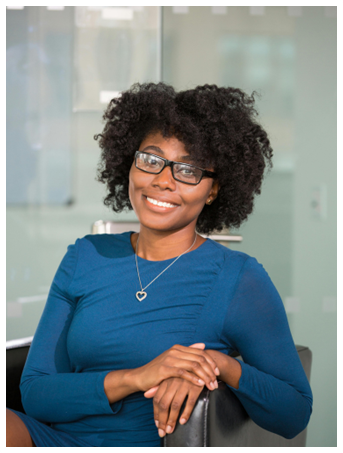 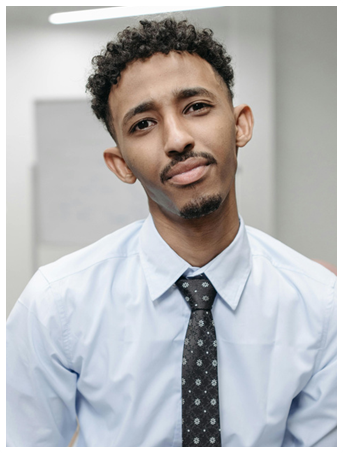 Name
Name
Finance Manager
Marketing Manager
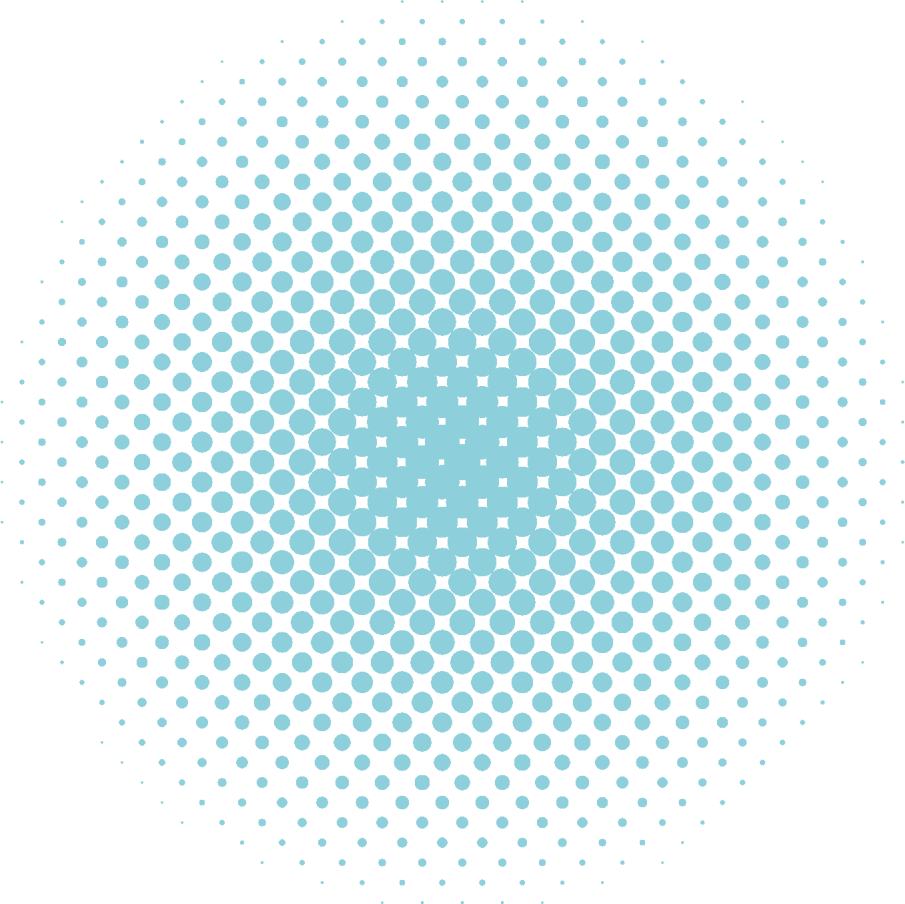 Organizational Structure
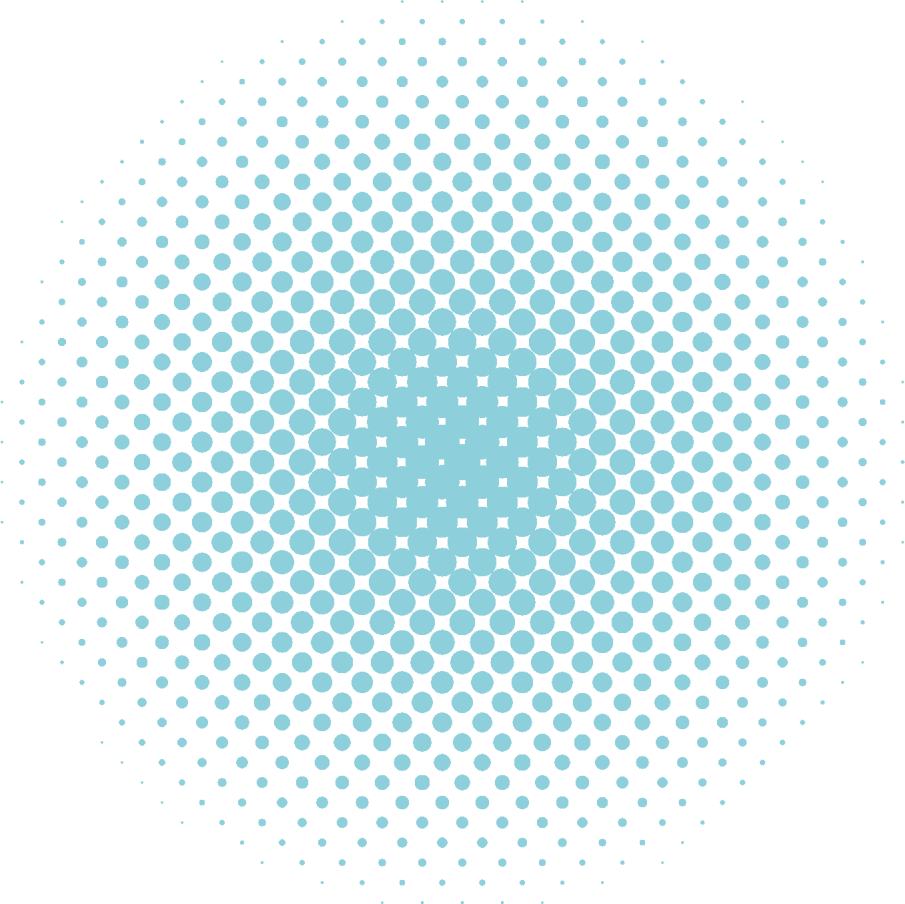 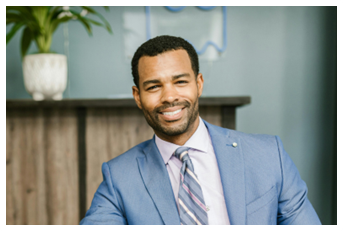 Name
President
Name
Name
Manager
Manager
Name
Name
Name
Name
Manager
Manager
Manager
Manager
Name
Name
Name
Name
Name
Name
Manager
Manager
Manager
Manager
Manager
Manager
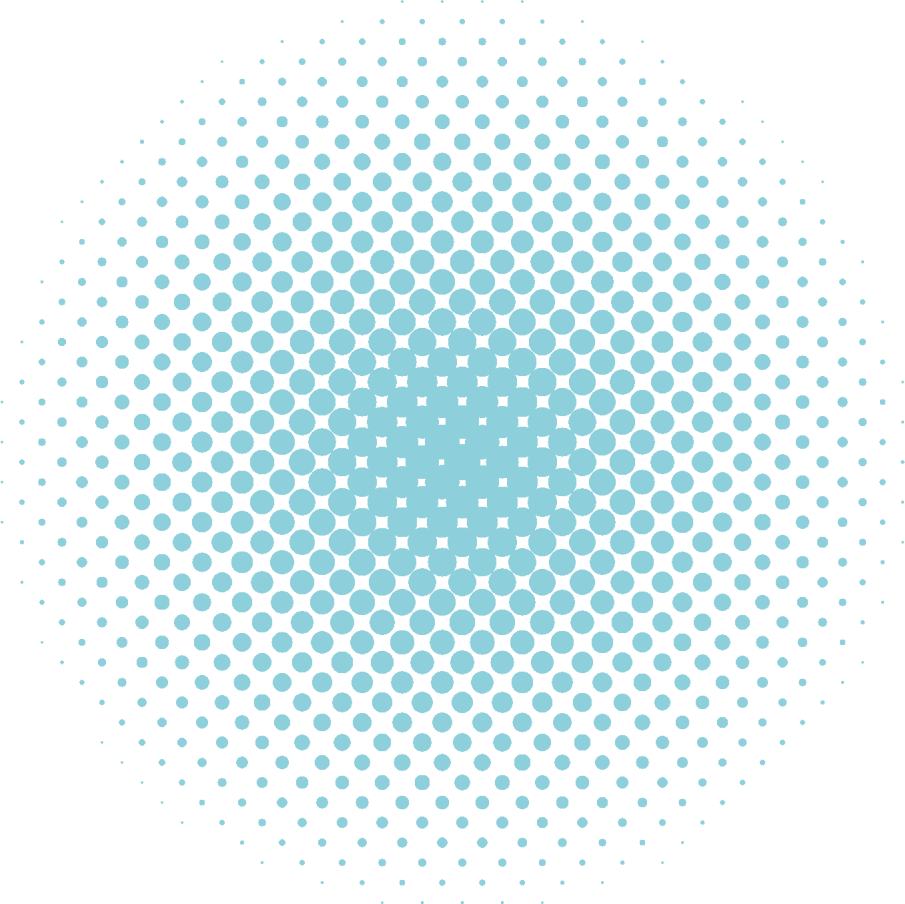 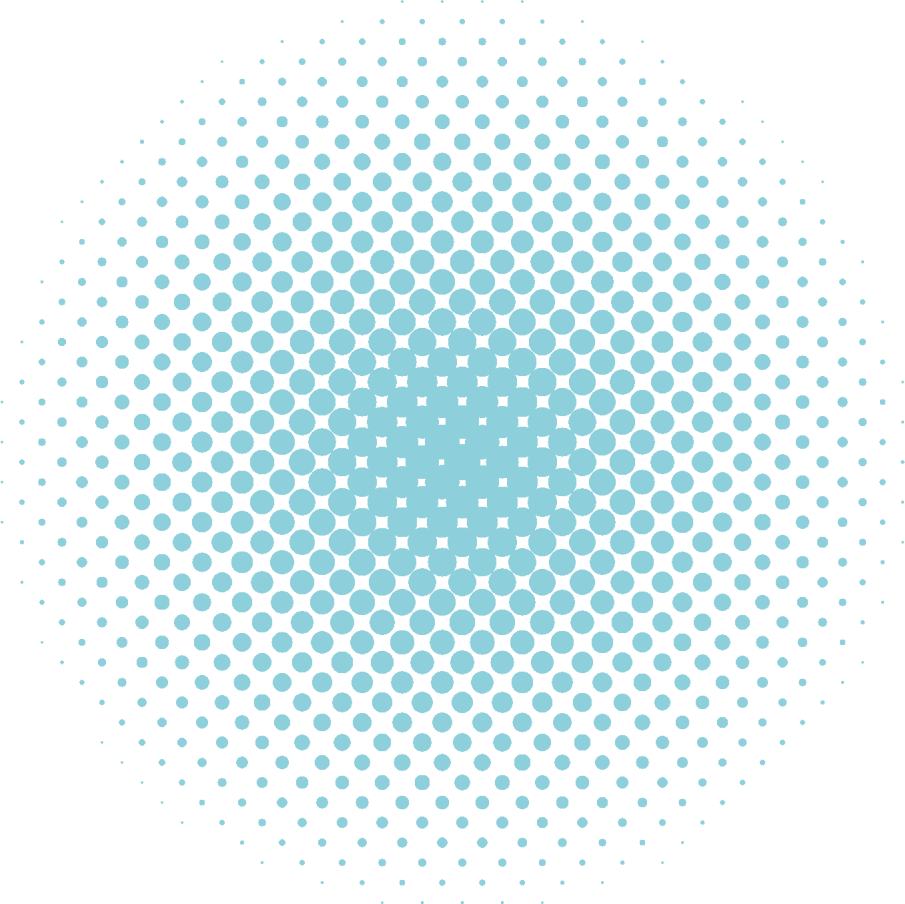 Organizational Structure
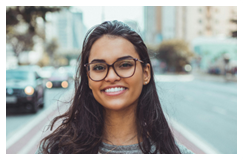 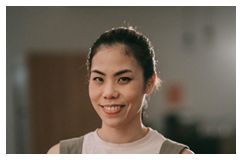 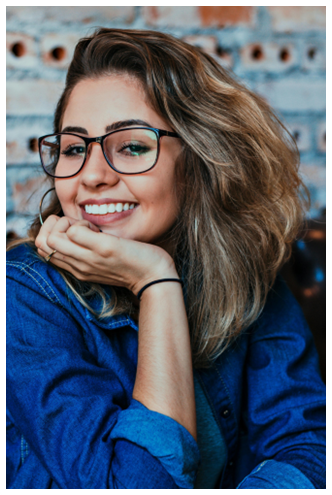 Name
Name
Manager
Manager
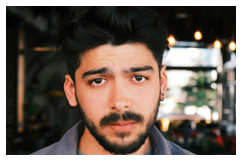 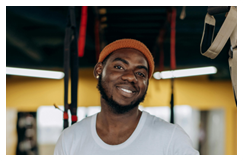 Name
Name
Manager
Manager
Name
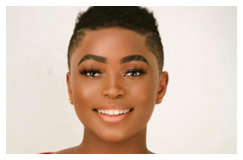 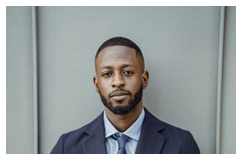 SEO of Company
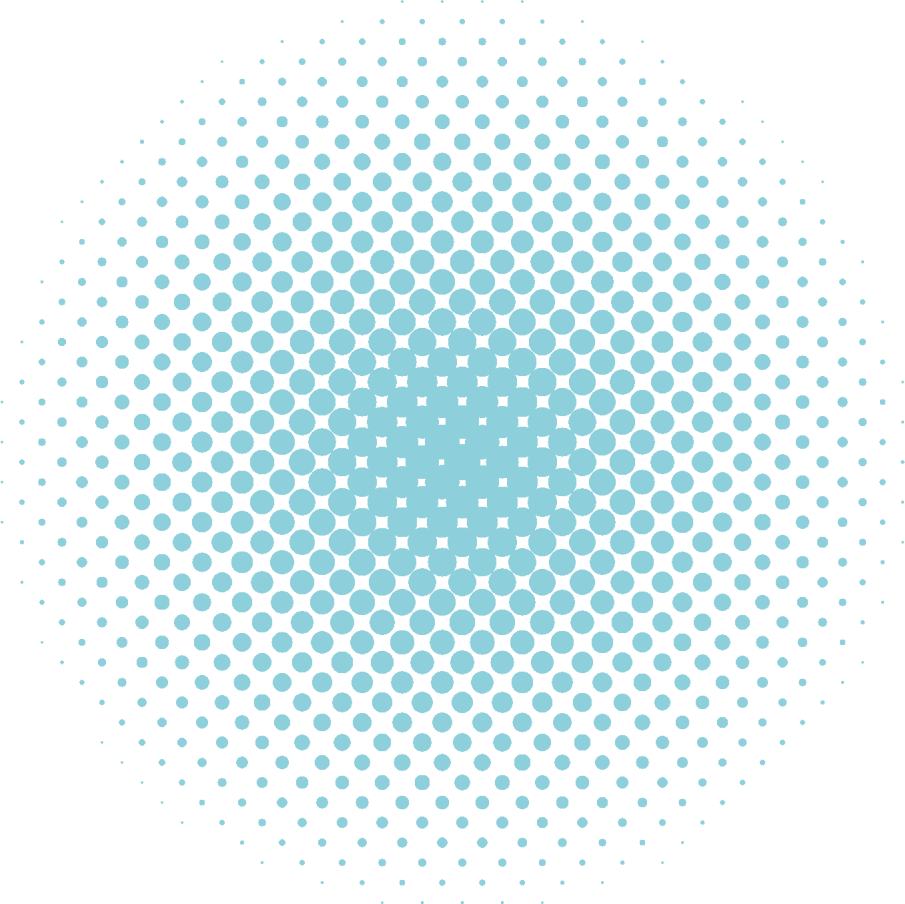 Name
Name
Manager
Manager
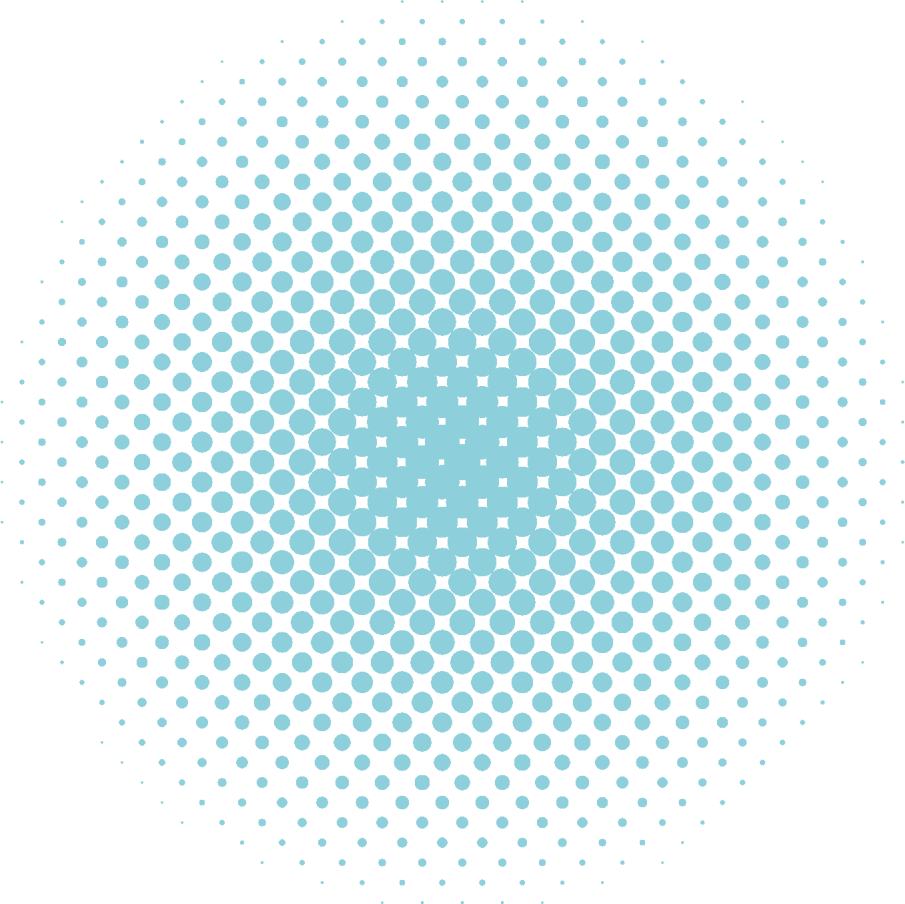 Organizational Structure
Name
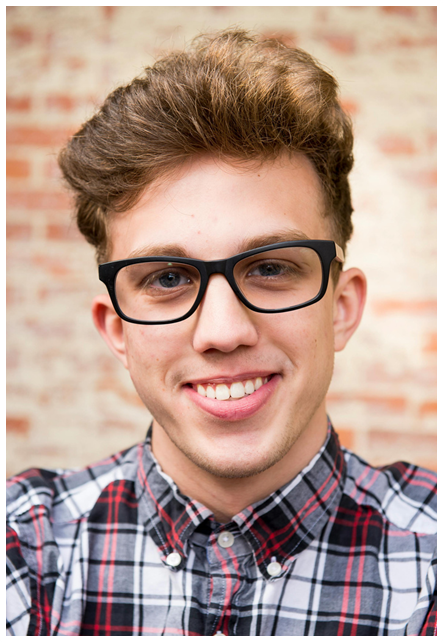 Name
Risk Manager
Director
Name
Name
Accountant
Chief Finance Officer
Name
Director
Name
Finance Manager
Name
Bookkeeper
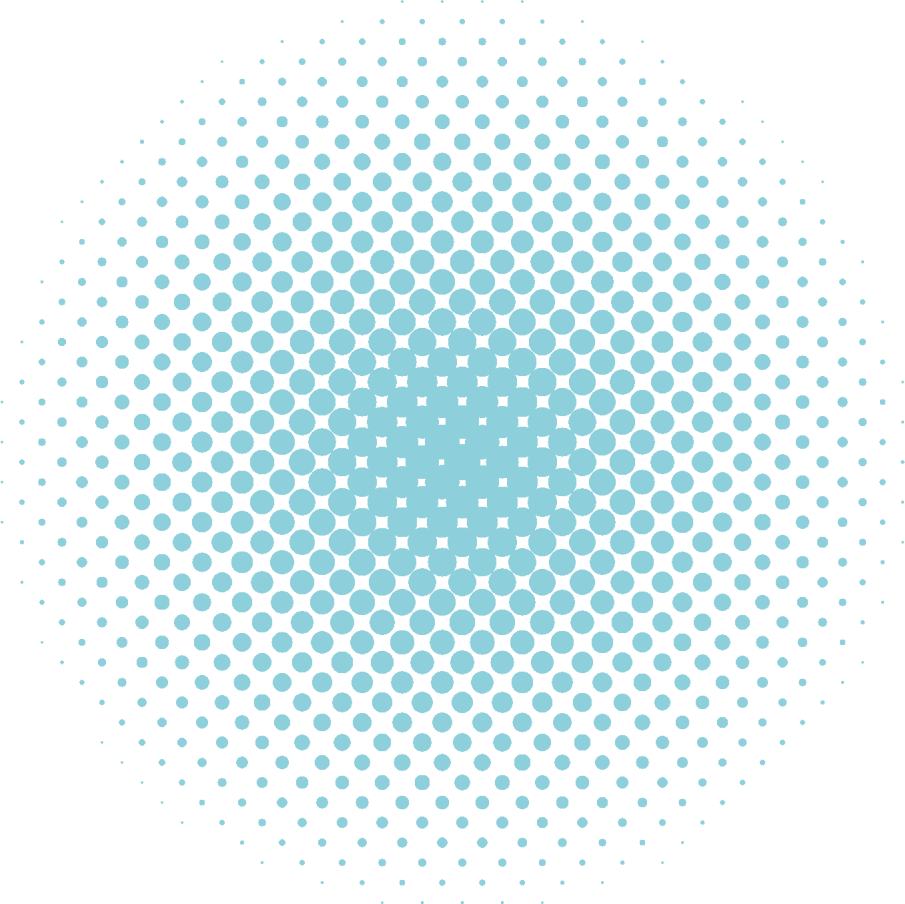 Name
Name
Name
Director
Name
Chief Executive Officer
Tax Officer
President
Name
Name
Director
Compliance Officer
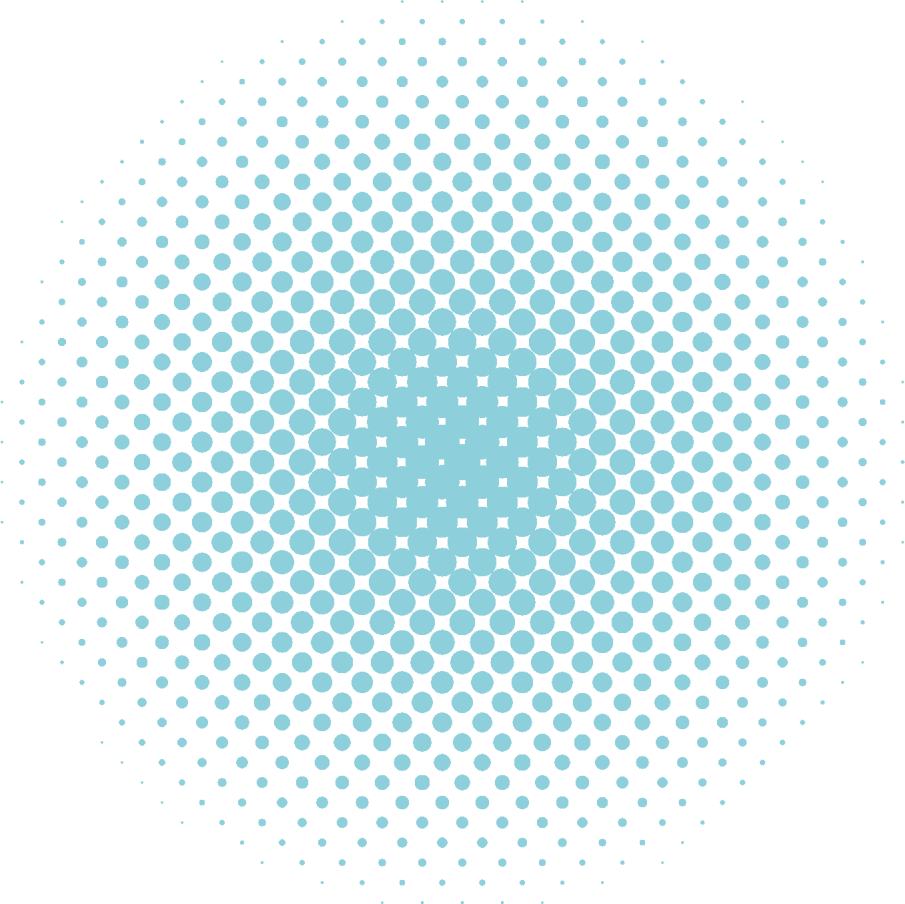 Organizational Structure
Name
Name
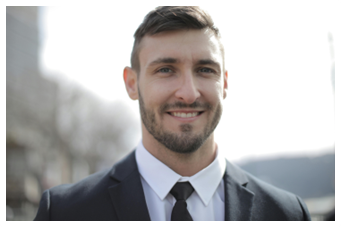 Finance Staff
Finance Staff
Name
Name
Name
Finance Manager
Finance Staff
Finance Staff
Name
Name
Finance Staff
Finance Staff
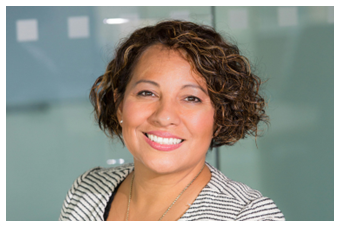 Name
SEO of Company
Name
Name
Marketing Staff
Marketing Staff
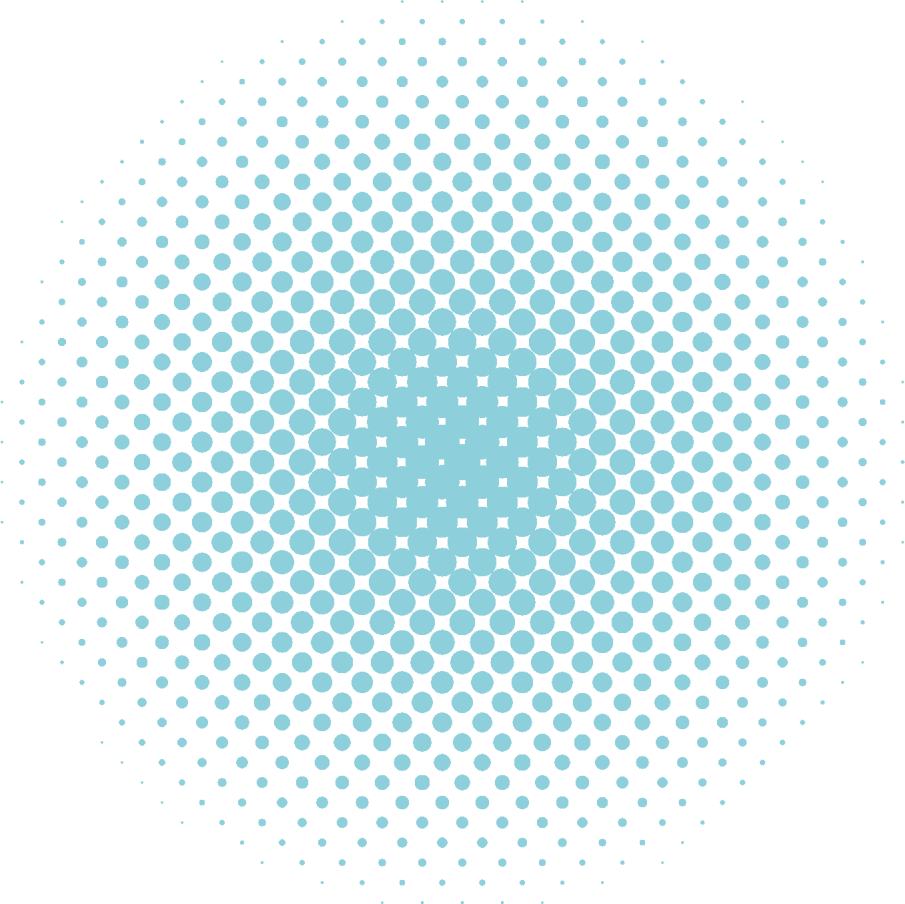 Name
Name
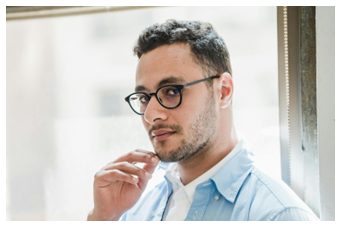 Marketing Staff
Marketing Staff
Name
Marketing Manager
Name
Name
Marketing Staff
Marketing Staff
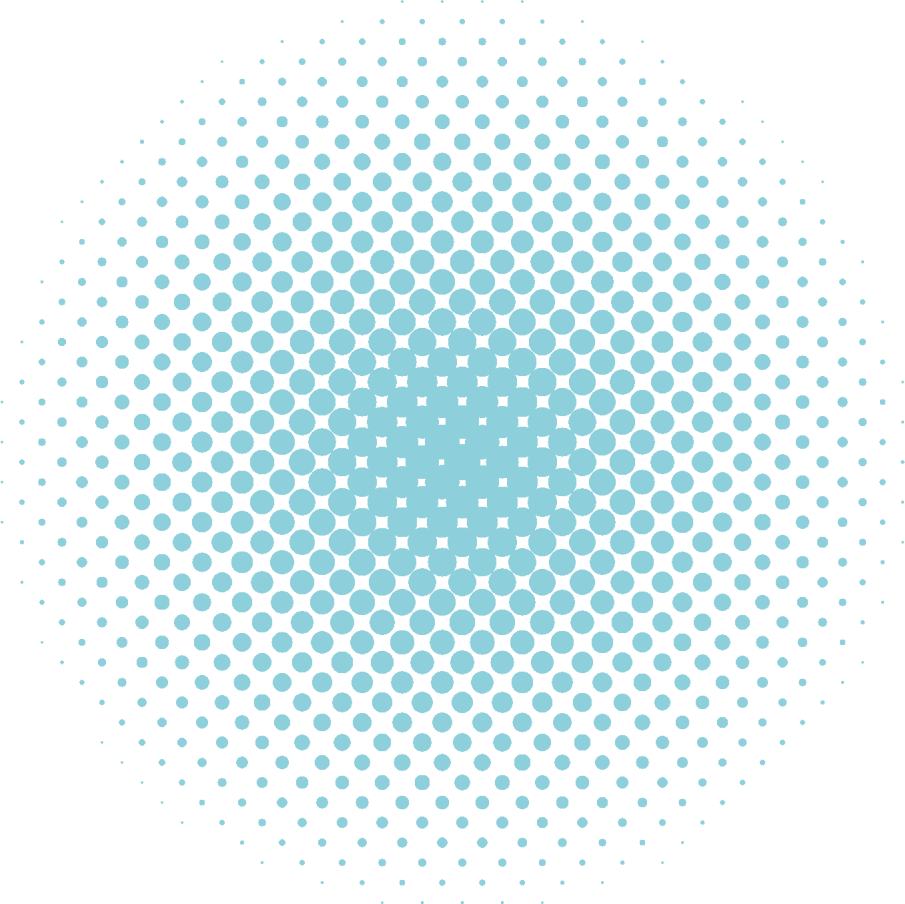 Contact Us
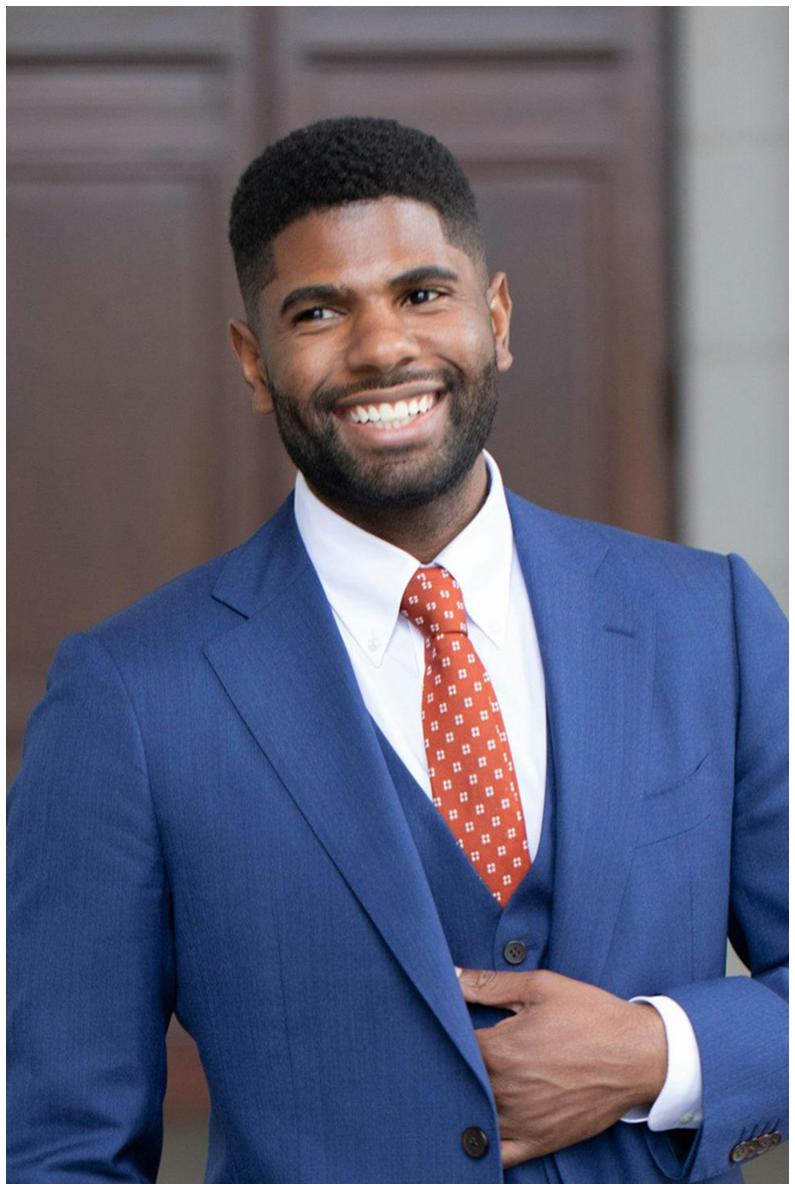 123 Anywhere St., Any City,ST 12345
123-456-7890
hello@reallygreatsite.com
@reallygreatsite
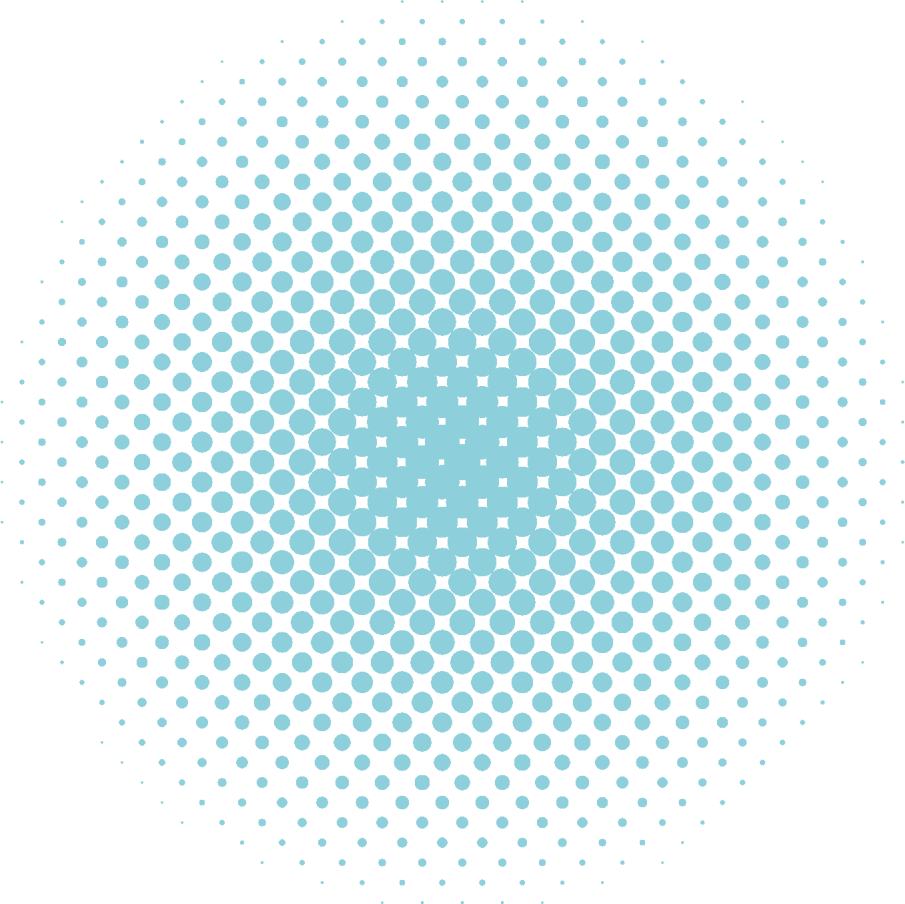 reallygreatsite.com
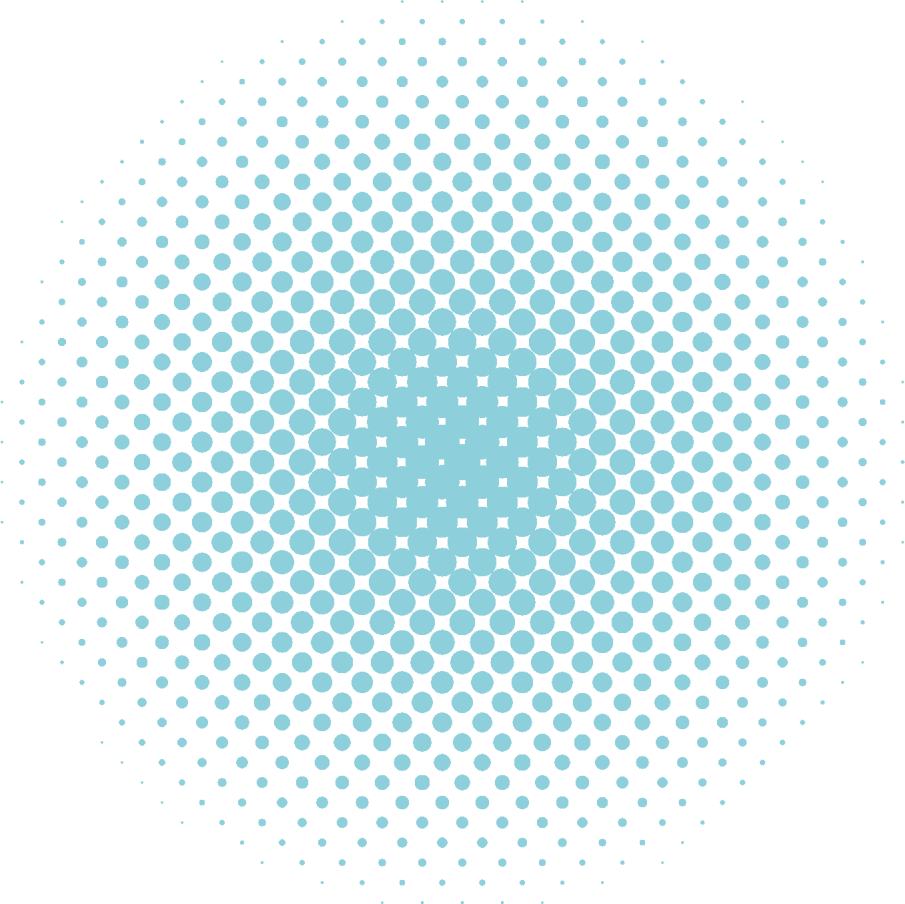 Resource Page
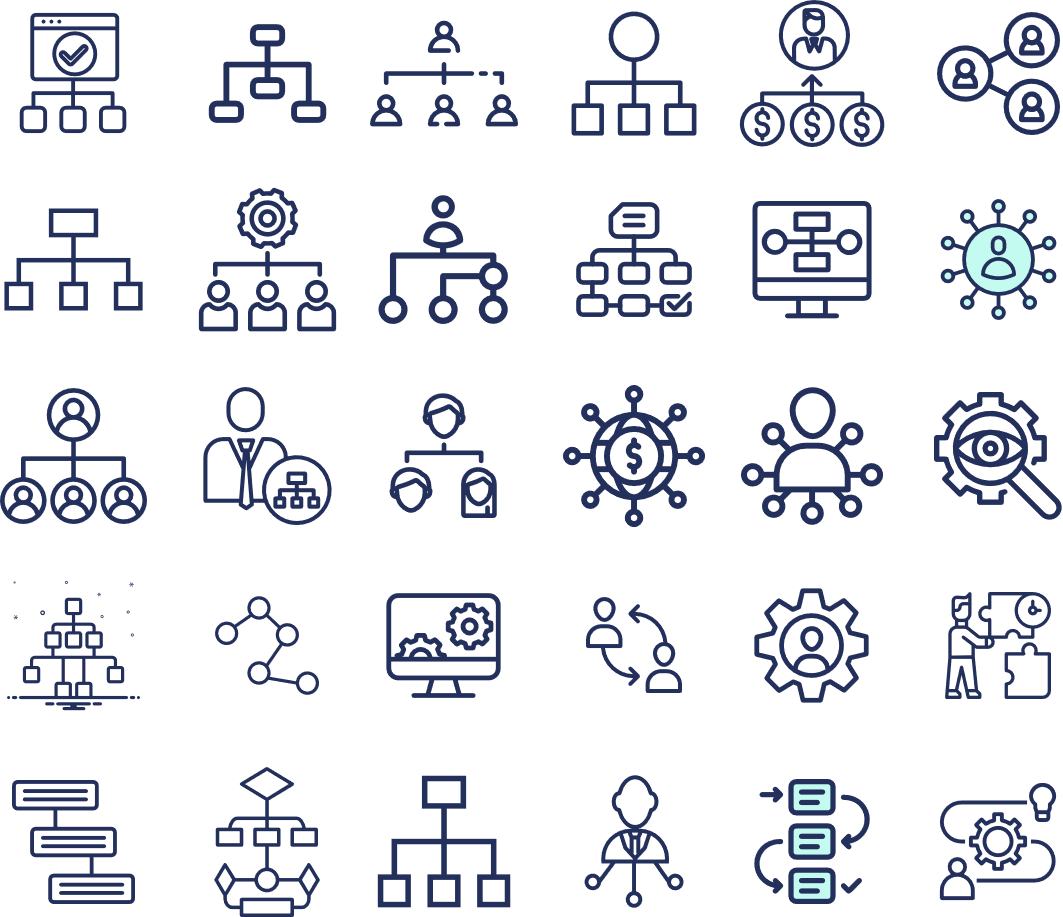 Use these design resources in your Canva Presentation.







You can find these fonts online too. Happy designing! 

Don't forget to delete this page before presenting.
This presentation template uses the following free fonts:
Titles: Barlow
Headers: Titillium Web
Body Copy: Titillium Web
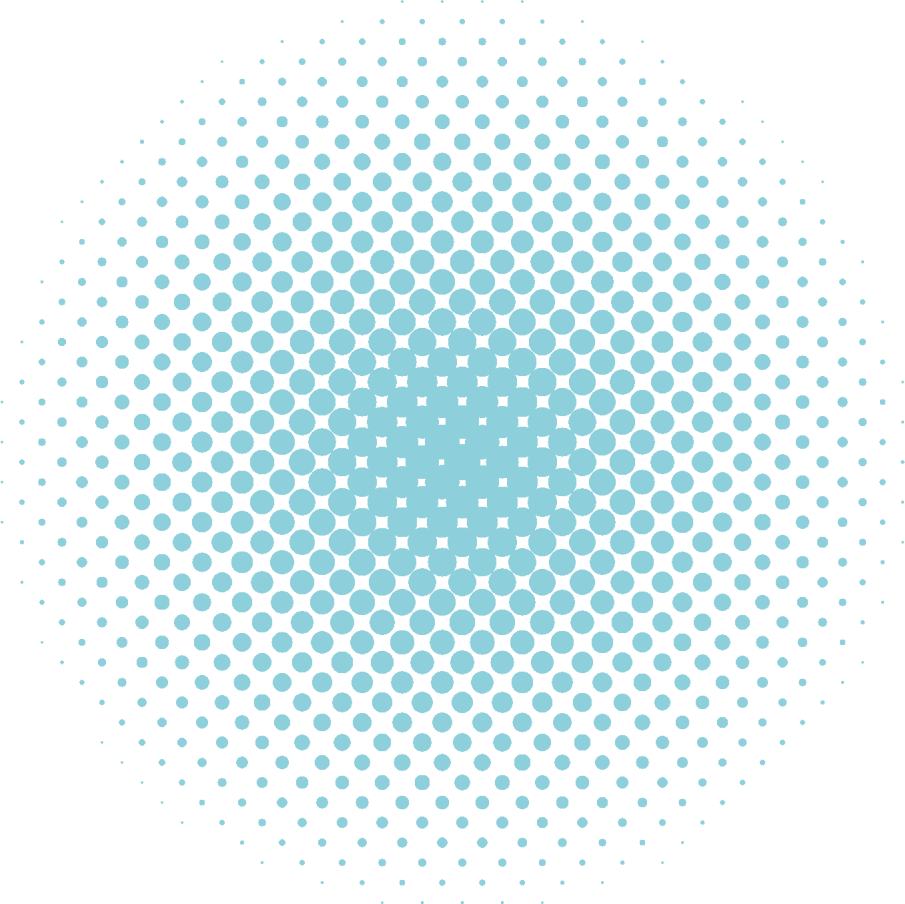 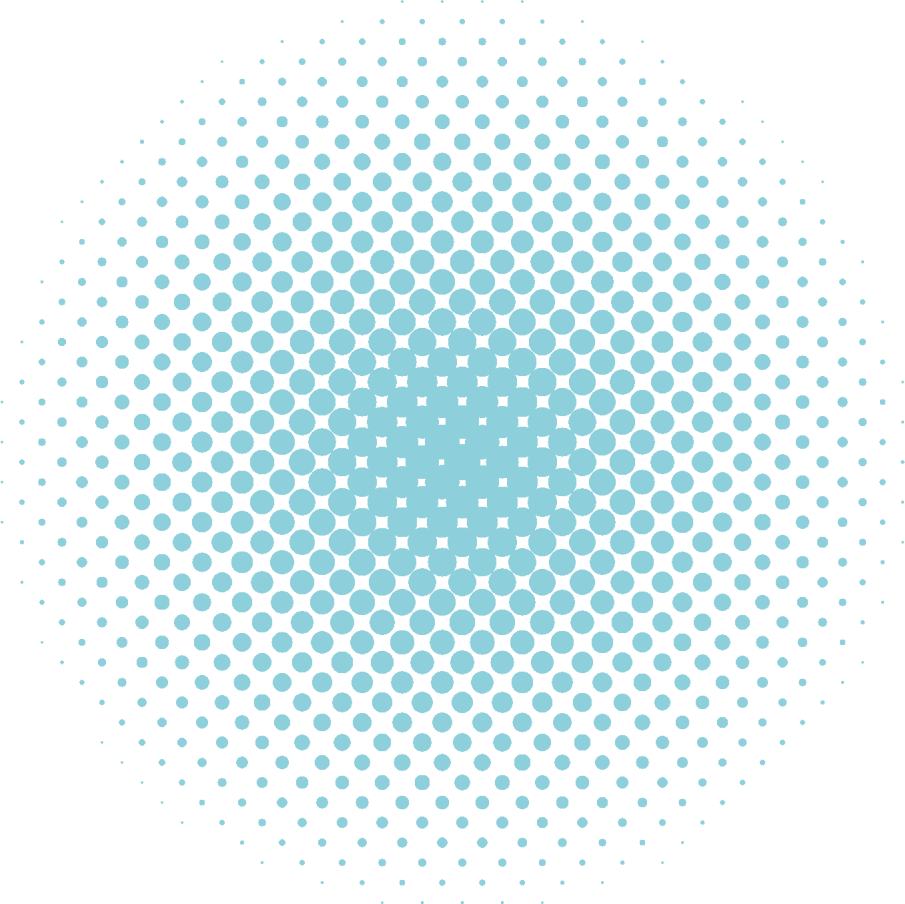 Credits
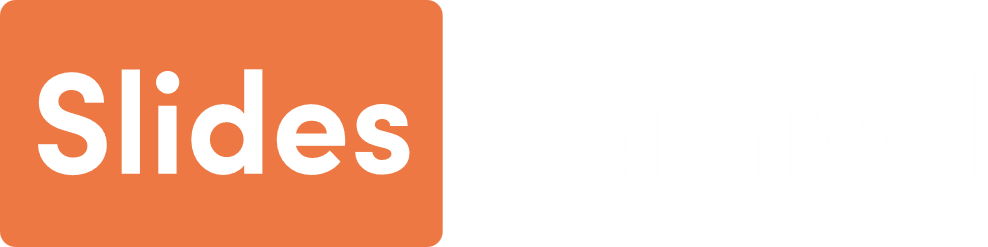 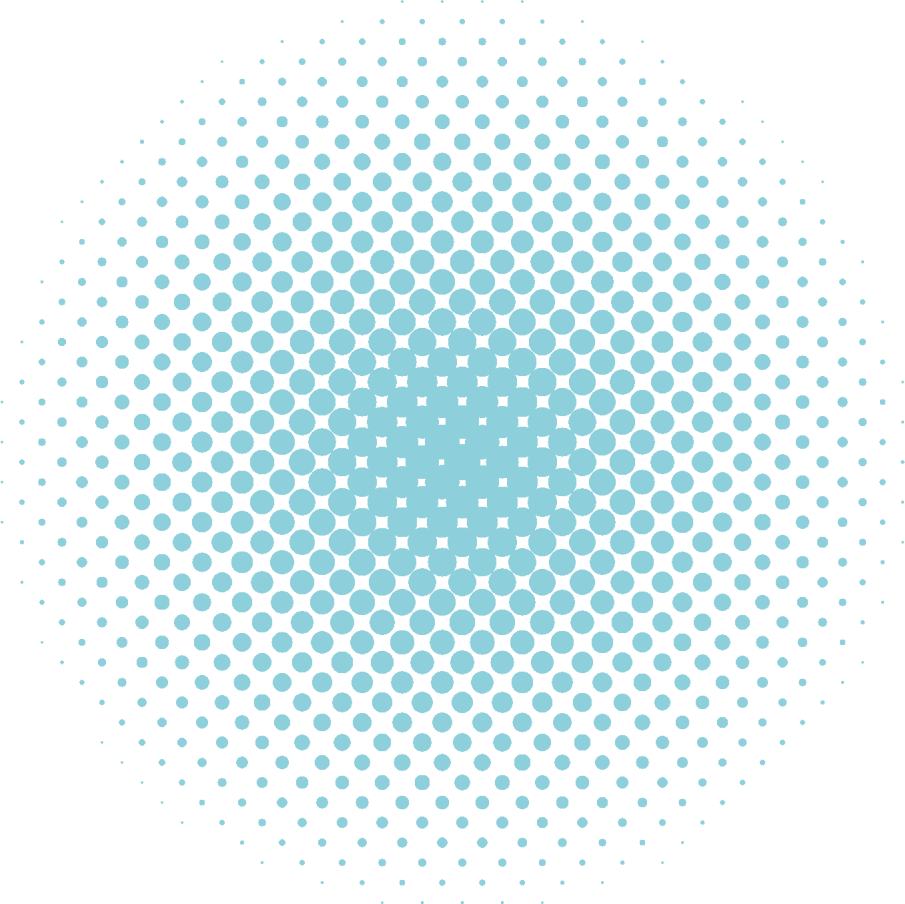 This presentation template is free for everyone to use thanks to the following:
SlidesCarnival for the presentation template
Pexels for the photos
Happy designing!